Today’s Reading: Matthew 6:25-34
Matthew 6:25-34
25 Therefore I say to you, do not worry about your life, what you will eat or what you will drink; nor about your body, what you will put on. Is not life more than food and the body more than clothing? 26 Look at the birds of the air, for they neither sow nor reap nor gather into barns; yet your heavenly Father feeds them. Are you not of more value than they? 27 Which of you by worrying can add one cubit to his stature? 28 So why do you worry about clothing? Consider the lilies of the field, how they grow: they neither toil nor spin; 29 and yet I say to you that even Solomon in all his glory was not arrayed like one of these. 30 Now if God so clothes the grass of the field, which today is, and tomorrow is thrown into the oven, will He not much more clothe you, O you of little faith? 31 Therefore do not worry, saying, what shall we eat? or what shall we drink? or what shall we wear? 32 For after all these things the Gentiles seek. For your heavenly Father knows that you need all these things. 33 But seek first the kingdom of God and His righteousness, and all these things shall be added to you. 34 Therefore do not worry about tomorrow, for tomorrow will worry about its own things. Sufficient for the day is its own trouble.
Fearful
Anxious
Uneasy
Stressed
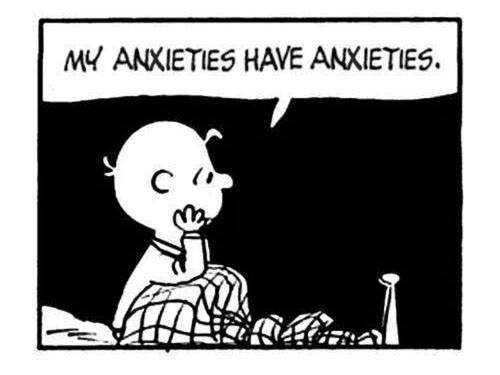 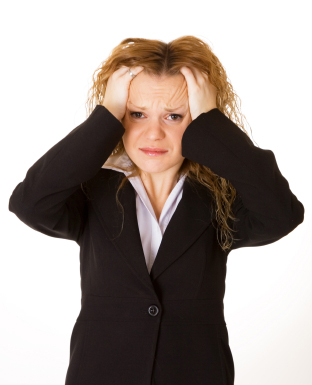 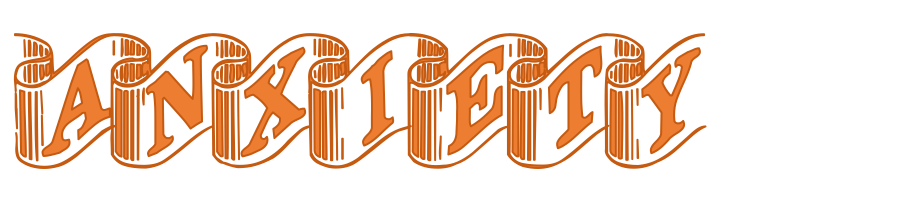 40% of all worries never happen!
30% of worries are about the past!
12% of worries are about what others think of us!
10% of all worries are about our health!
  8% of worries are about real problems that will be faced!
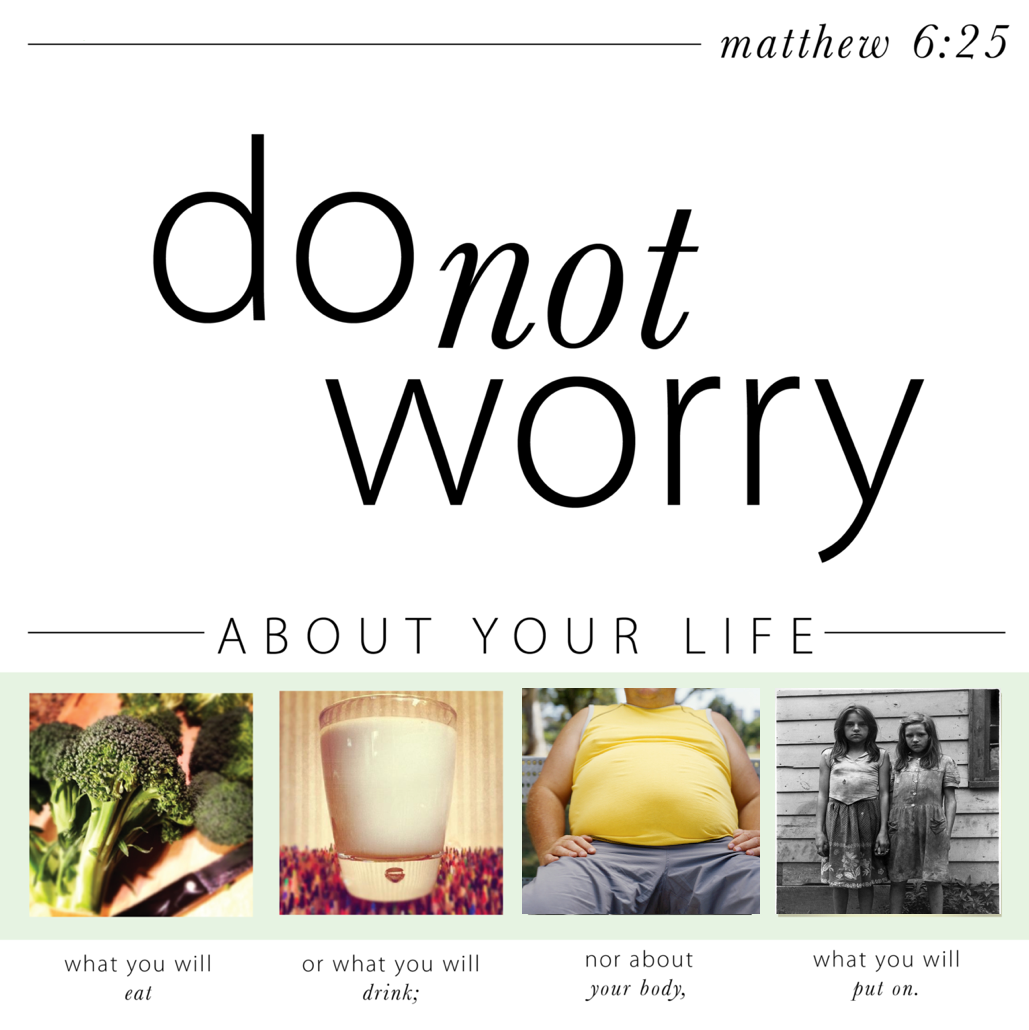 Therefore I say to you, do not worry about your life, what you will eat or what you will drink; nor about your body, what you will put on. Is not life more than food and the body more than clothing?
drink
body
Put on
eat
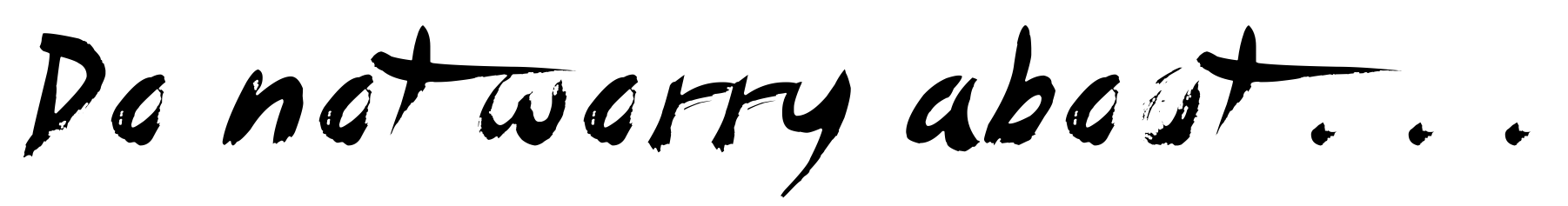 WORRY is contrary to Nature—Matt 6:26-30

WORRY is contrary to Godliness—Matt 6:31-33

WORRY is contrary to Providence—Matt 6:34
Conquering Anxiety
Develop a deep and abiding faith in God—Matt 6:30
Accept with contentment what God gives—Matt 6:33
Learn to communicate with God in prayer—Phil 4:6
Learn to control your thoughts—Phil 4:8
Live Godly in Christ Jesus—Phil 4:9